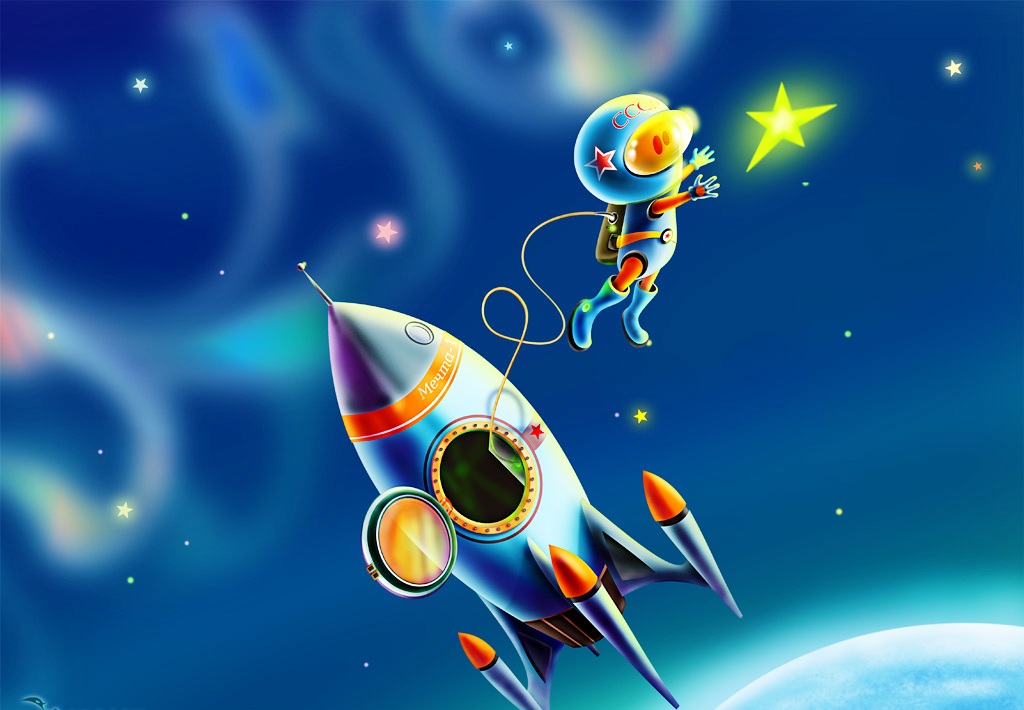 60 лет Космонавтики
Автор: Петрова Е.В.
12 апреля 1961 первый в мире человек , Юрий Алексеевич Гагарин совершил свой полёт на ракете «Восток».
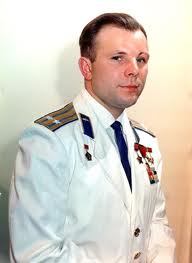 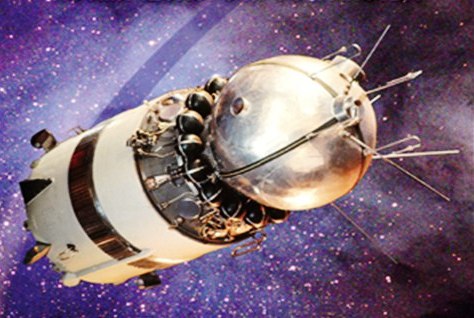 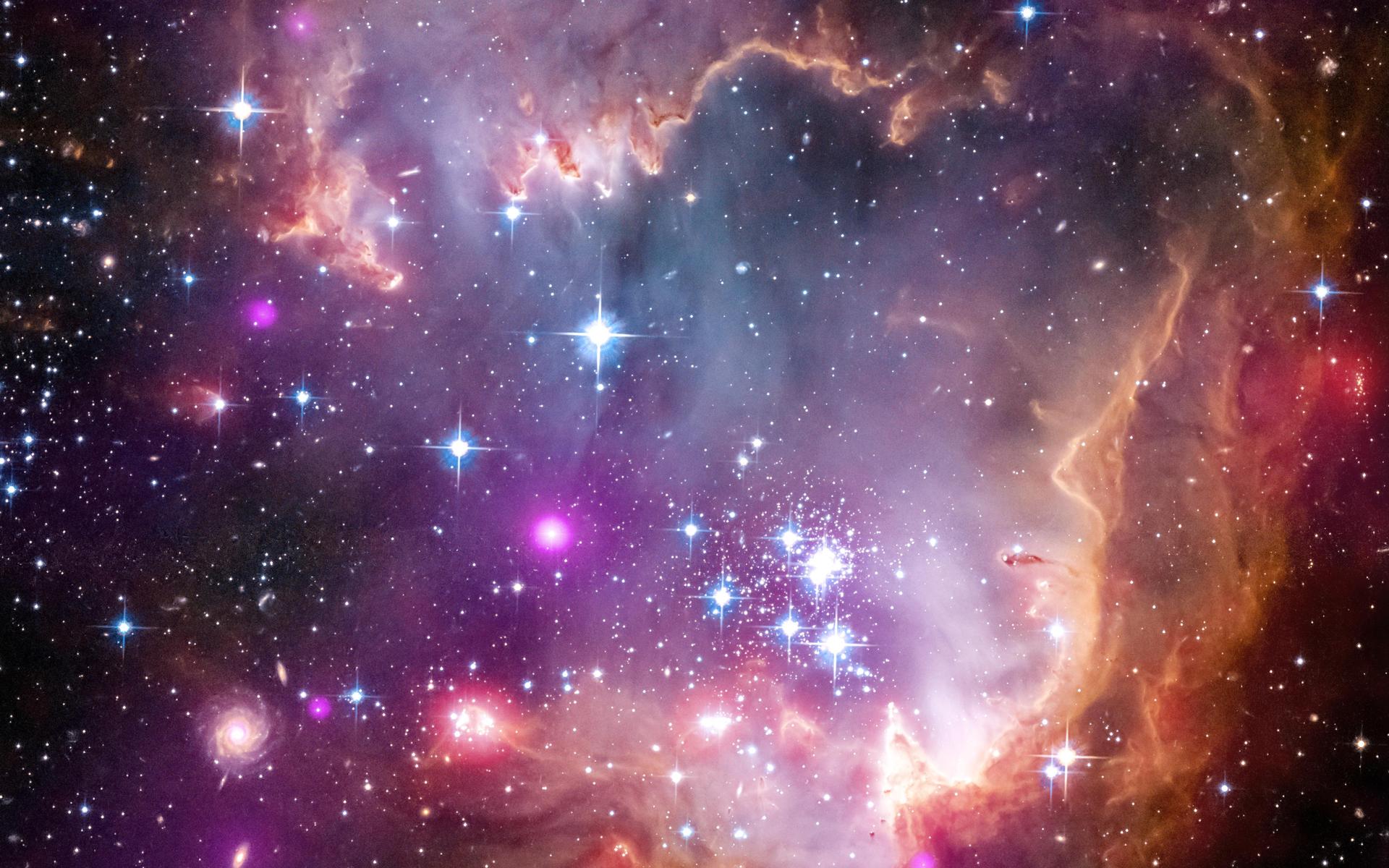 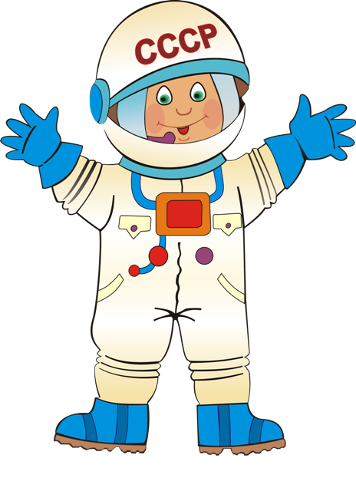 злой
слабый
ленивый
медлительный
больной
неуклюжий
неряшливый
грустный
трусливый
нервный
3
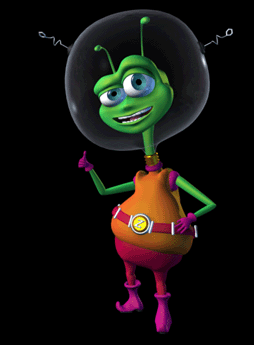 комета
звезда
нептун
космос
земля
луч
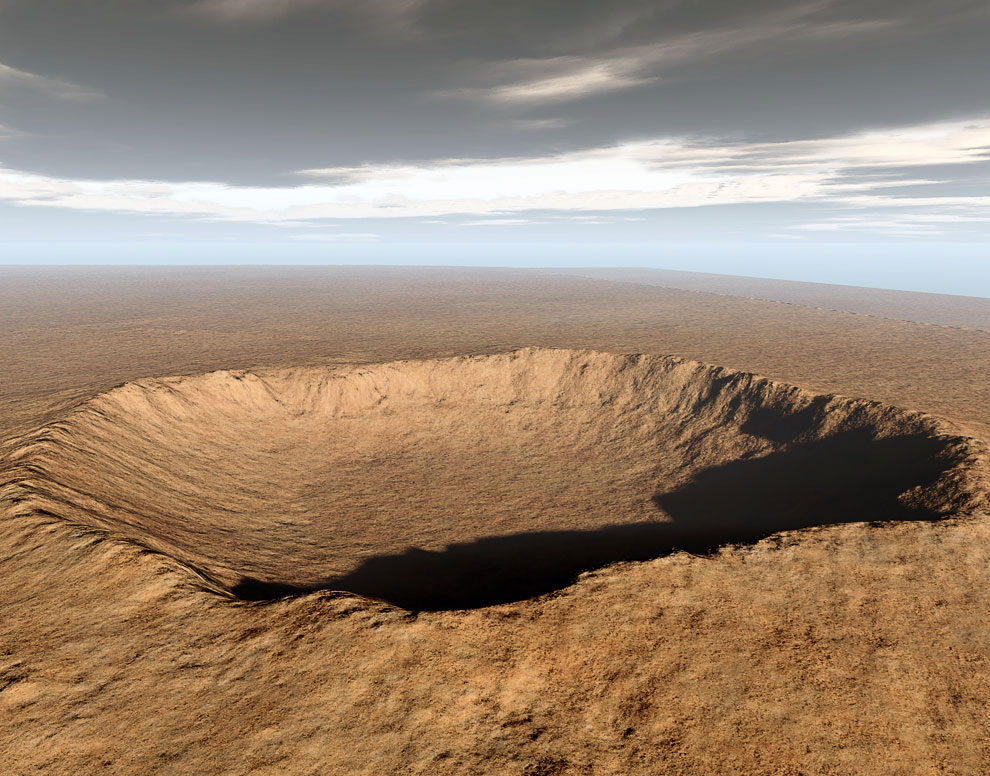 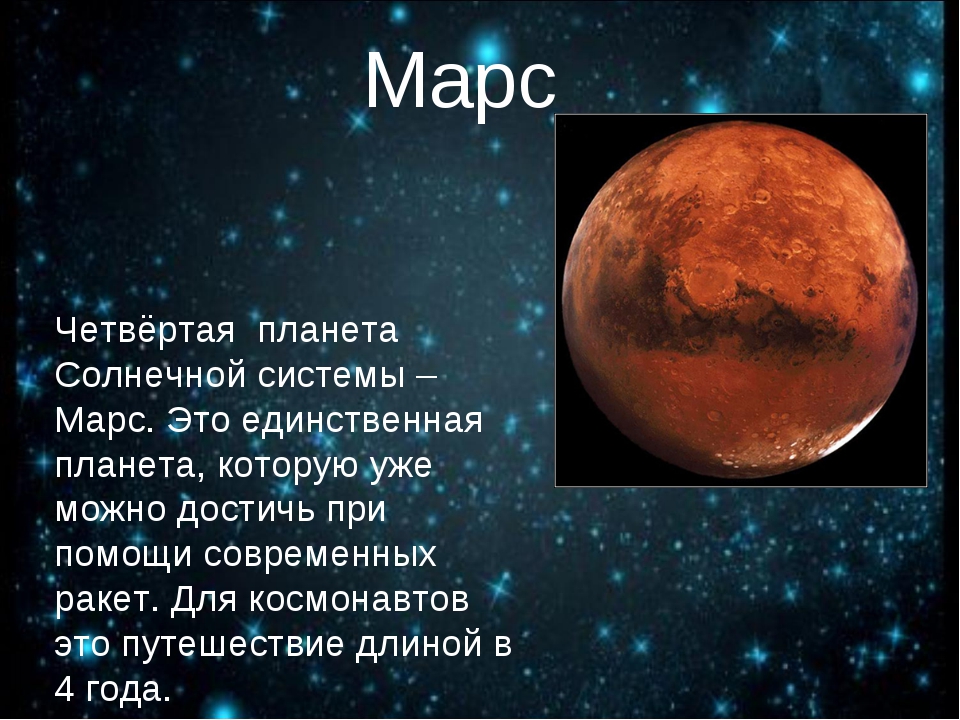 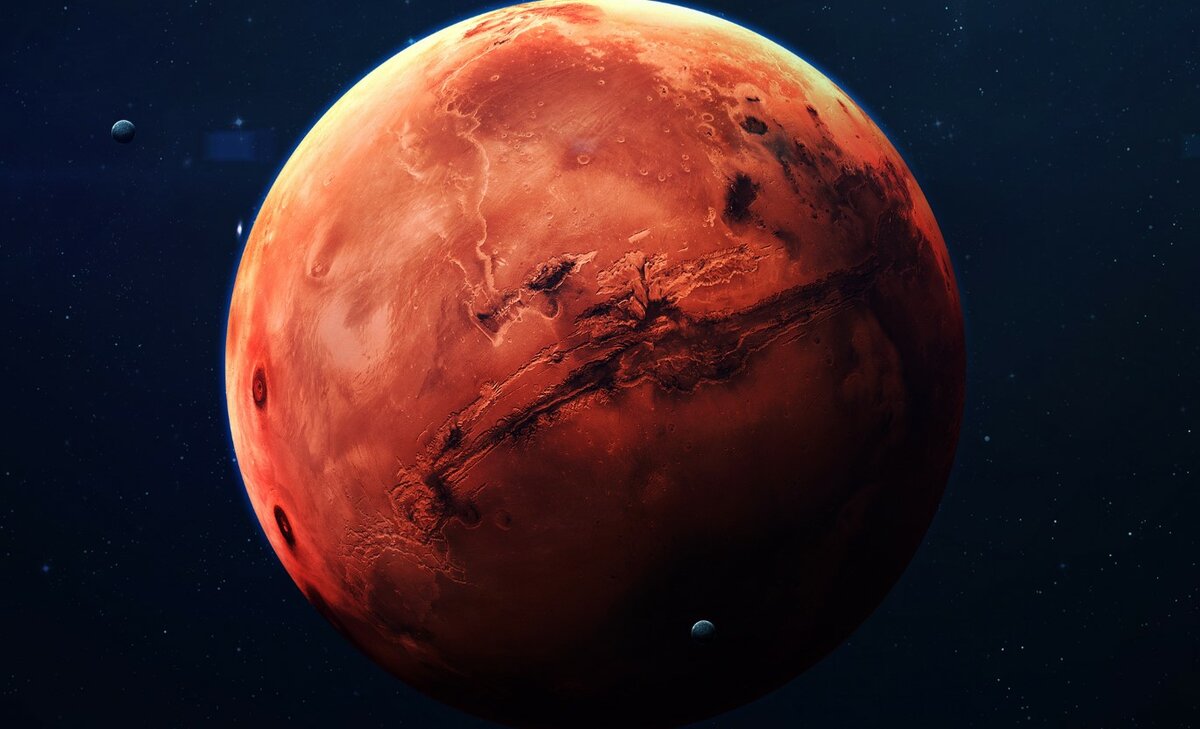 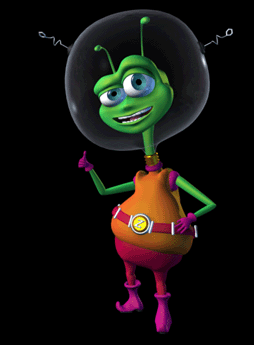 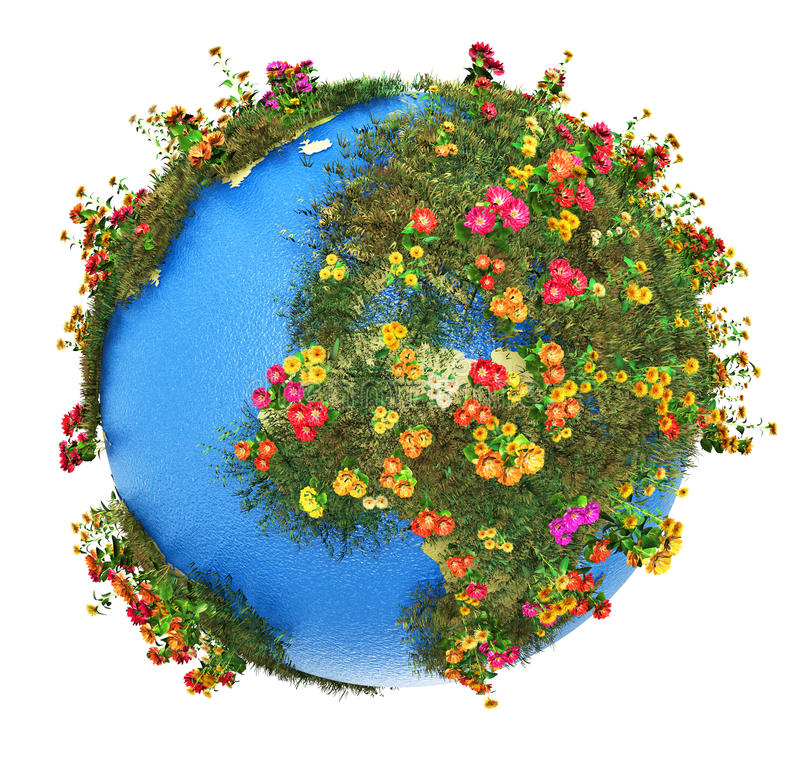 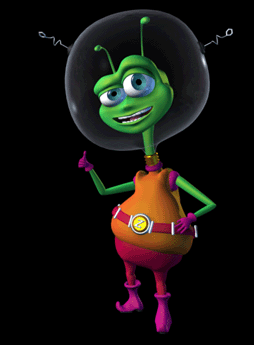 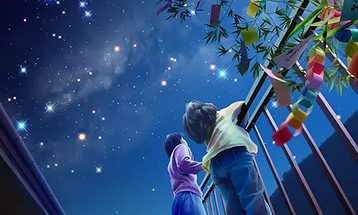 На планете, на планете
Только мы за всё в ответе
Мы и взрослые и дети!
И на много сотен лет
Чтоб могли с улыбкой дети
Встретить солнечный рассвет!
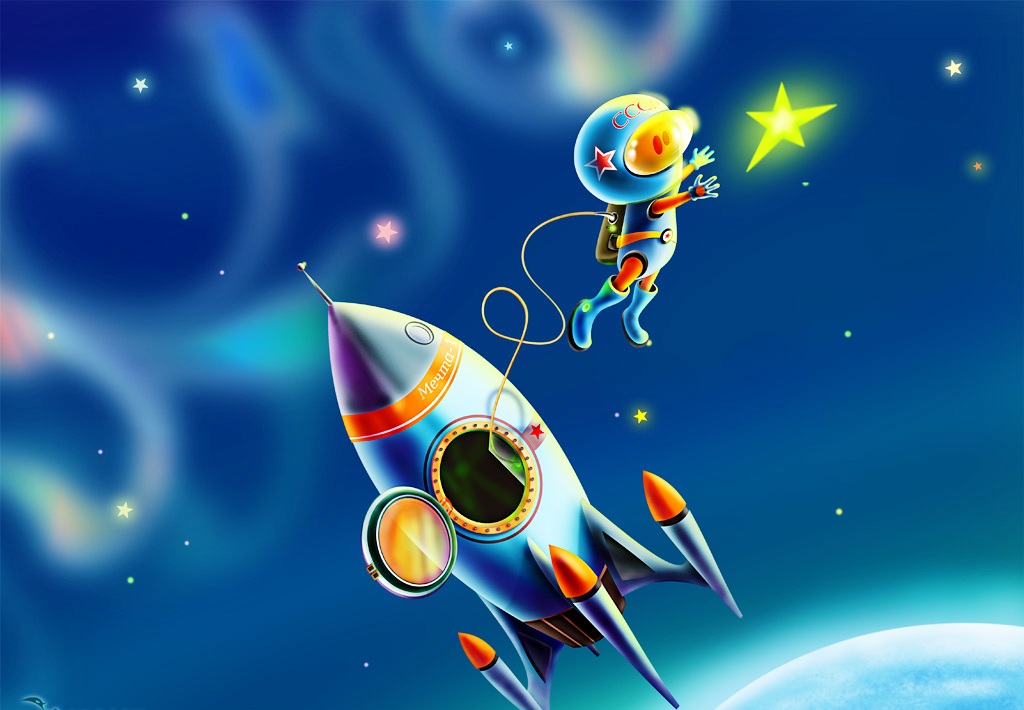 Спасибо за внимание!